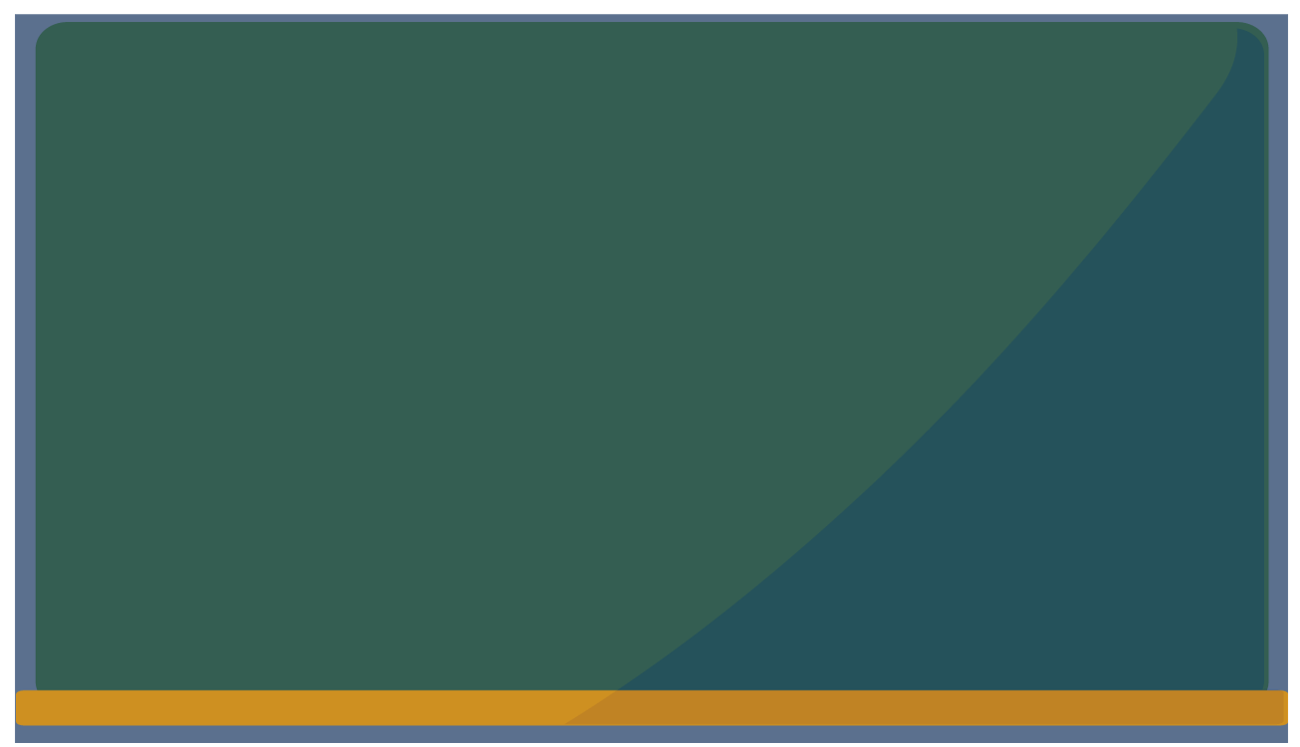 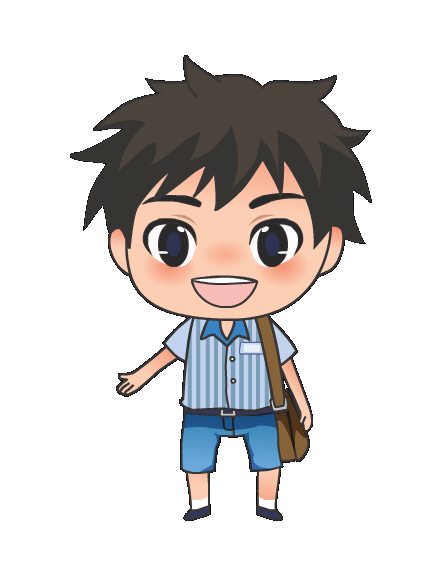 常見的水產加工食物
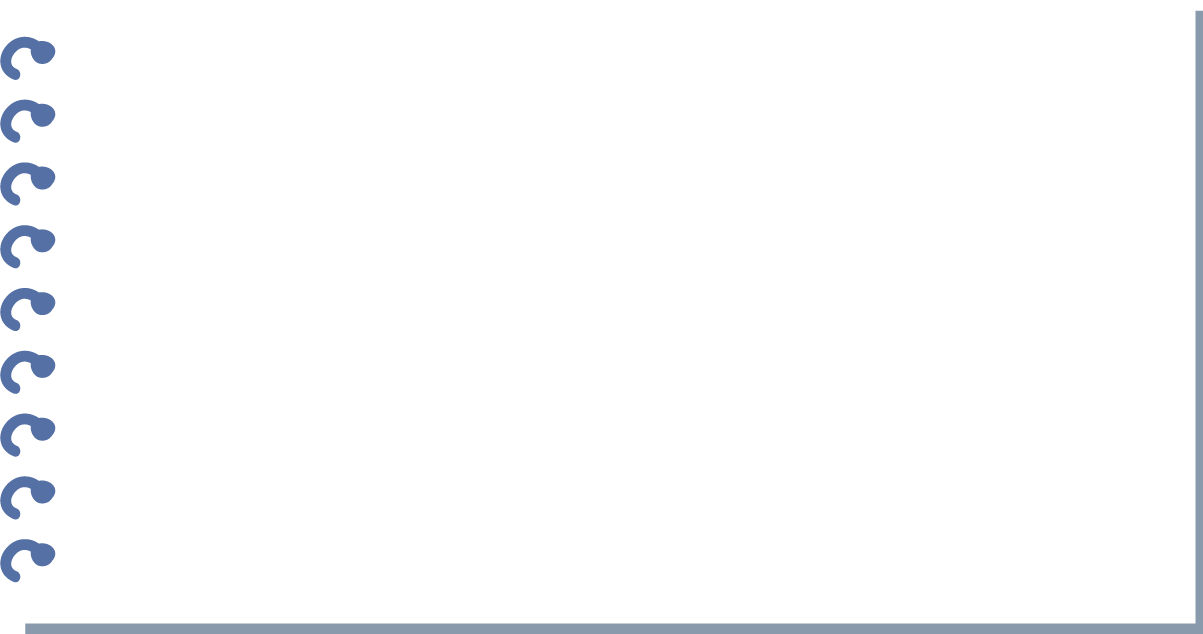 小朋友，除了魚罐頭，你們還知道哪些是水產加工食物呢?
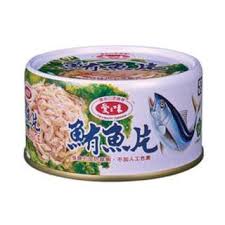 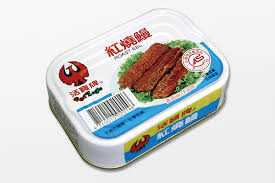 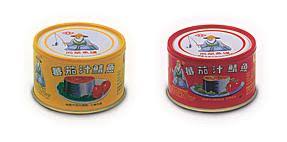 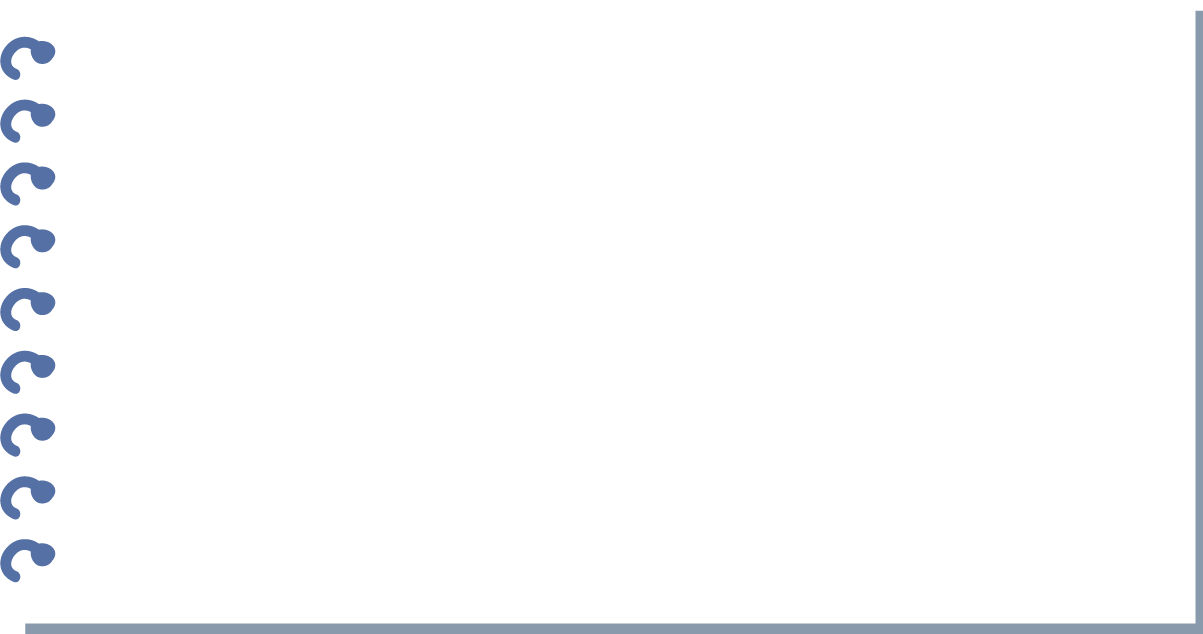 冷凍品
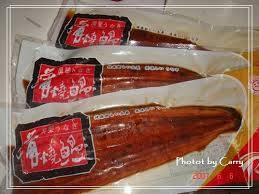 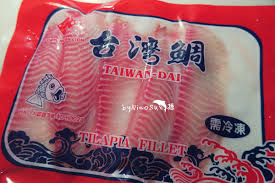 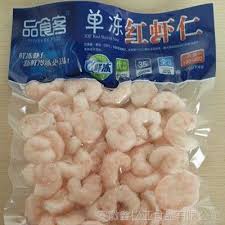 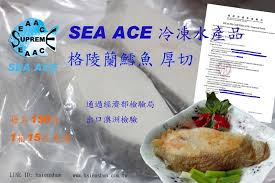 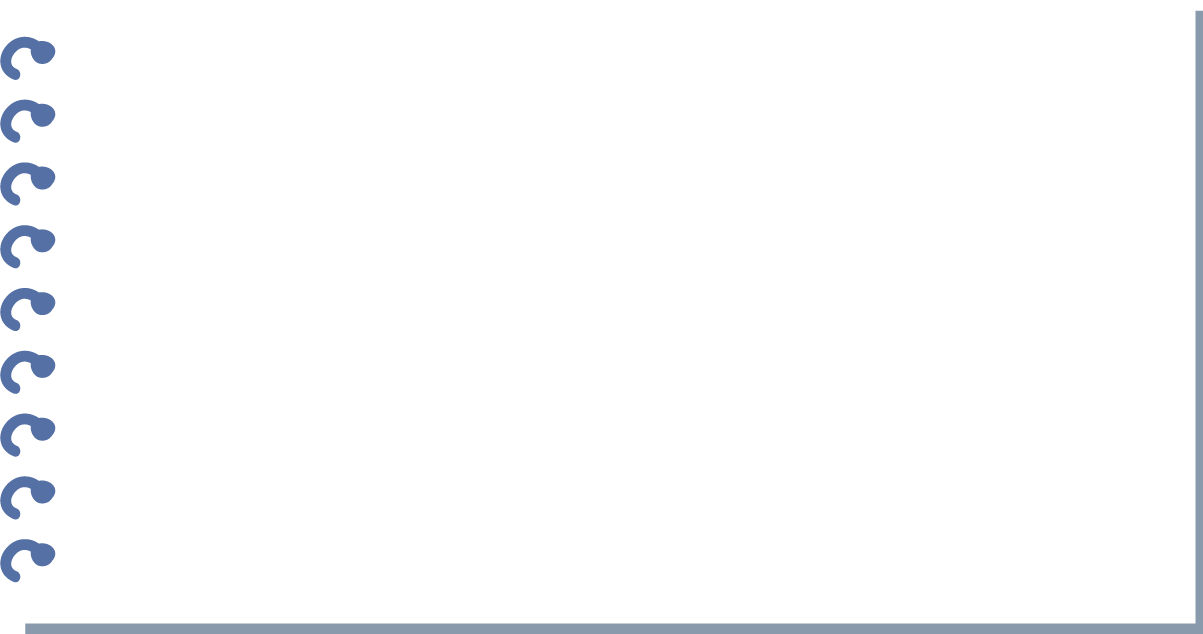 魚鬆
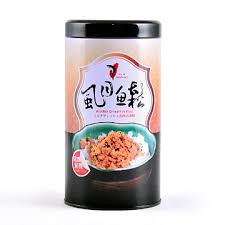 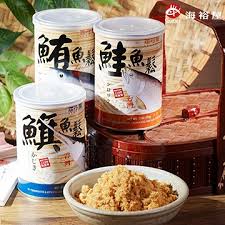 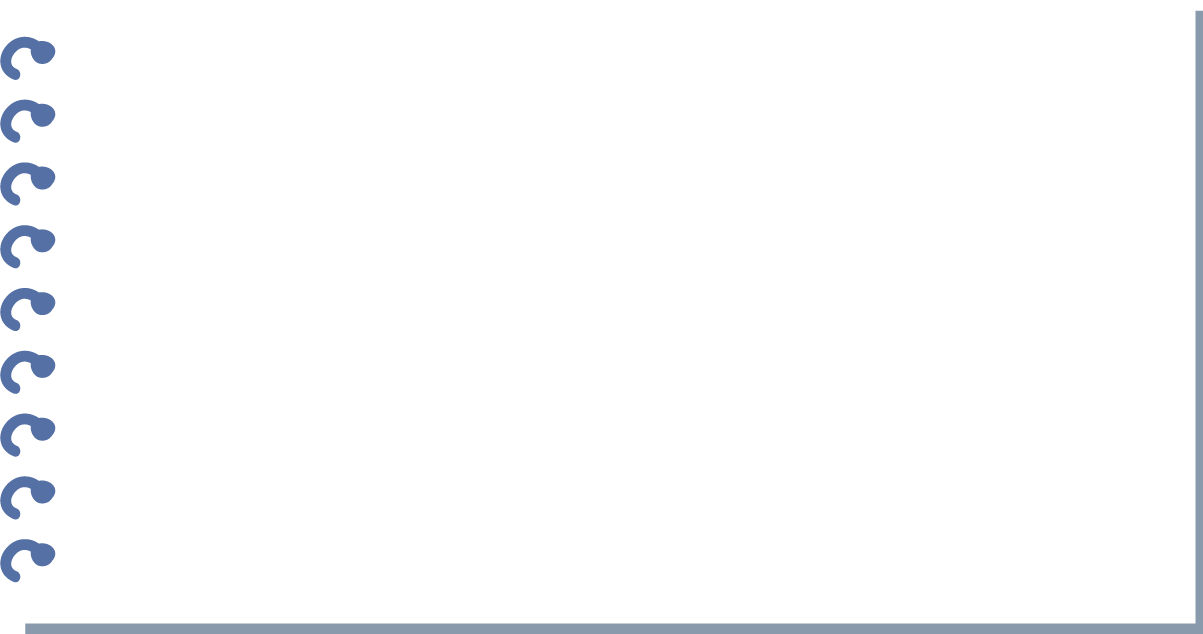 魚漿丸子
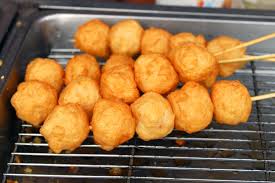 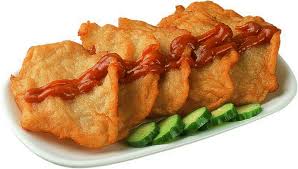 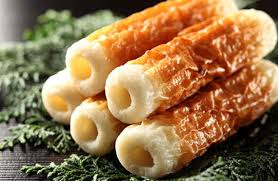 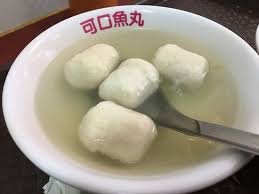 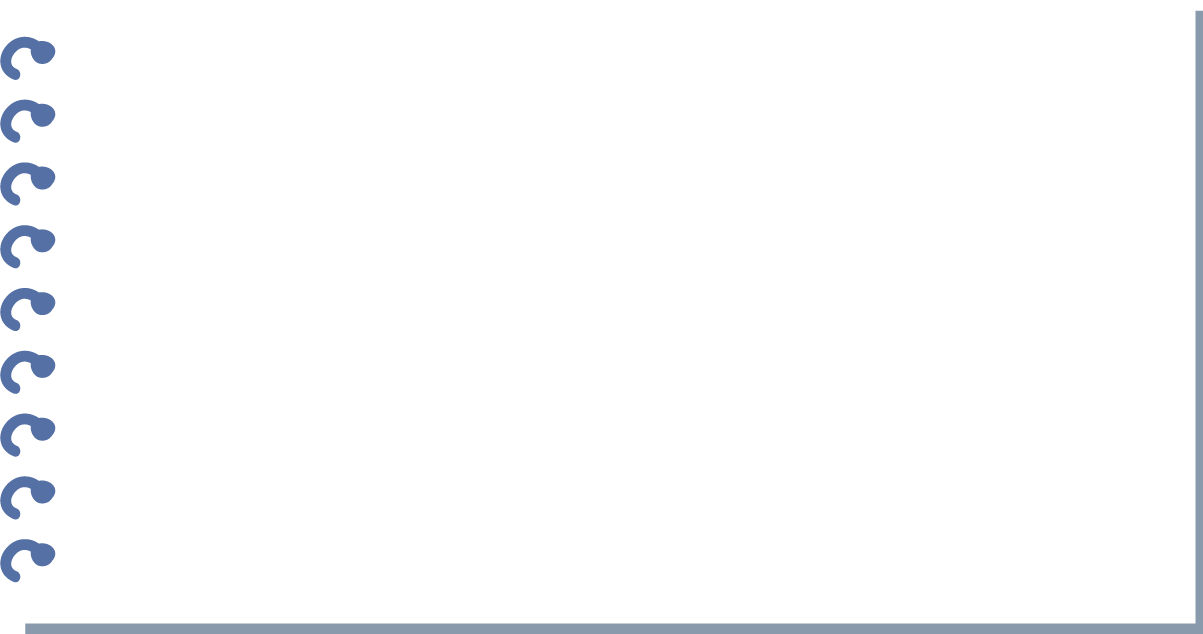 零食
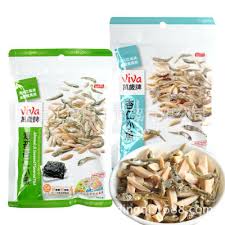 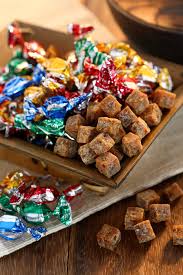 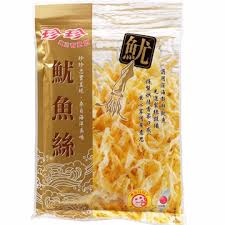 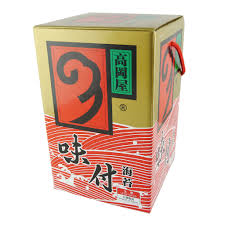